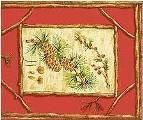 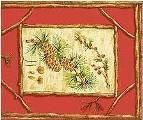 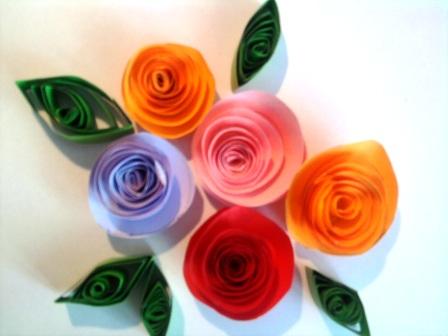 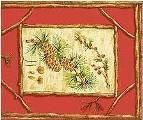 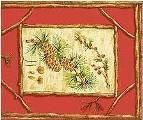 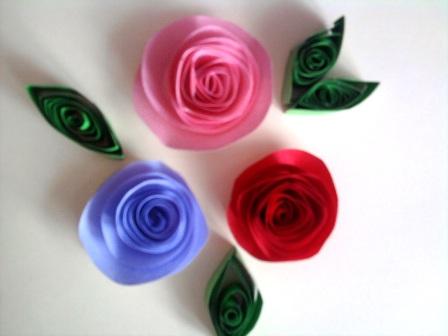 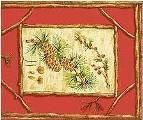 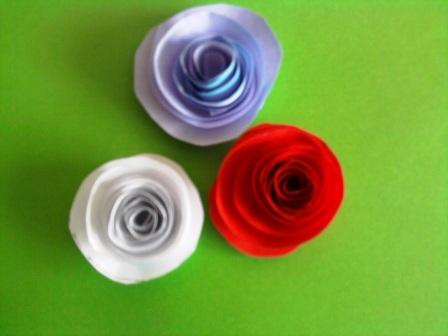 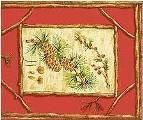 Букет роз.
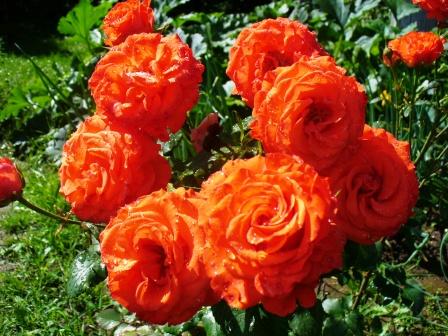 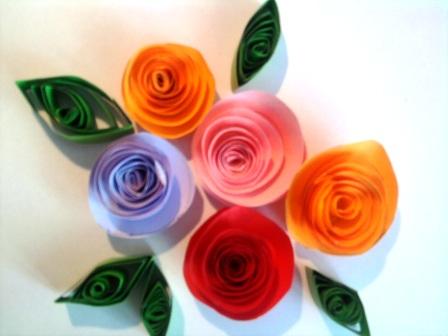 Необходимые материалы и инструменты
Шаблоны для копирования
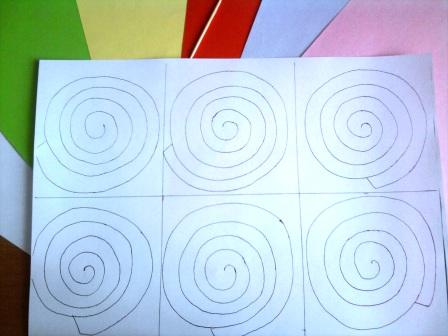 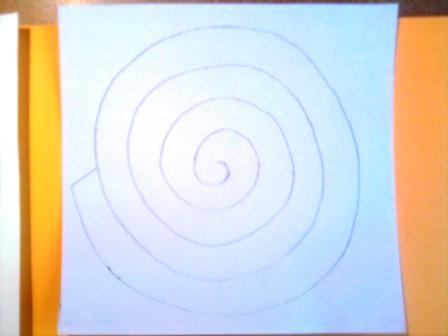 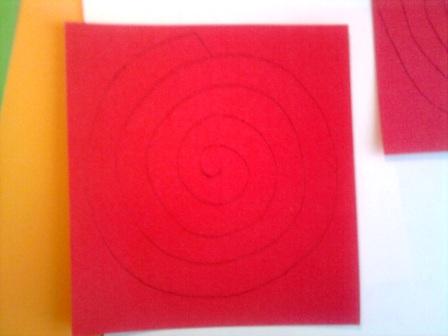 19.04.2011
6
Выбираем цвет …
Заготовки для цветов
Полоски для листьев        1см.
Вырезаем по спирали…
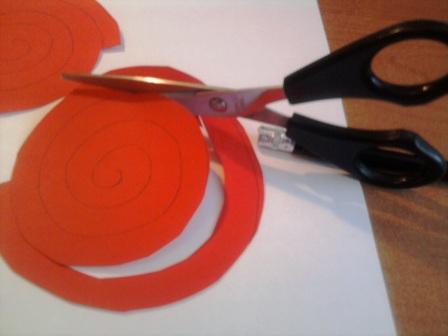 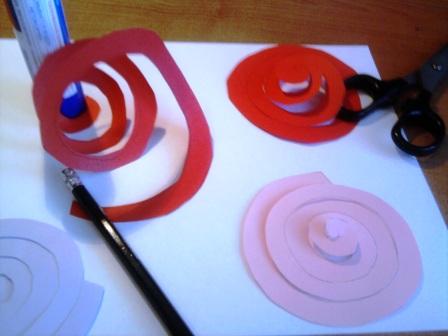 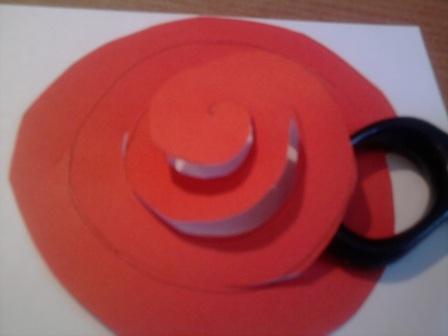 20.04.2011
9
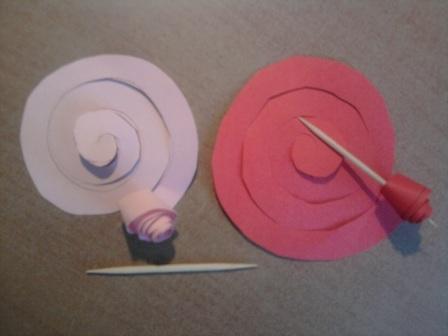 Закручиваем по спирали
20.04.2011
10
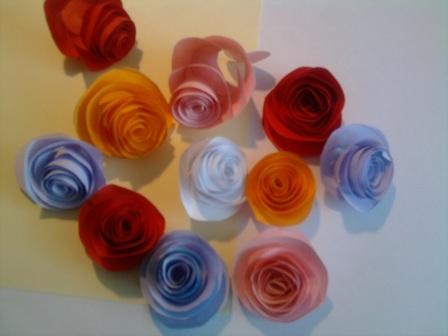 Вот такие цветочки…
20.04.2011
11
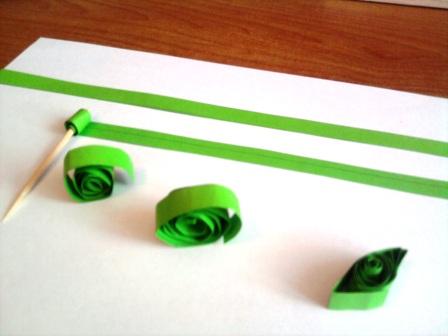 Вот такие листочки…
Вот такие листочки…
20.04.2011
12
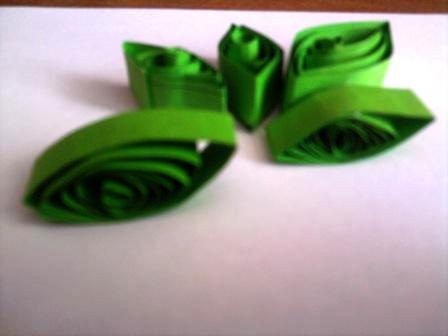 20.04.2011
13
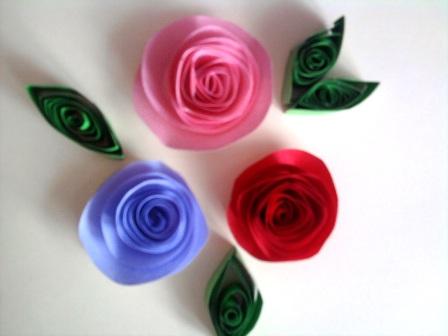 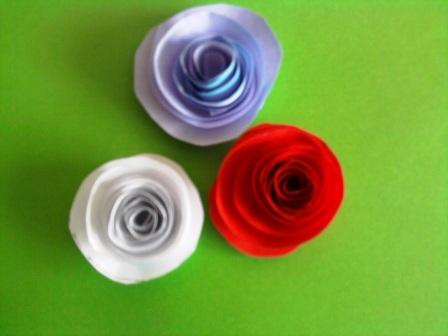 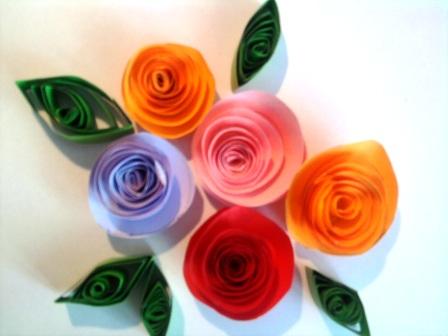 Оформляем открытку…
Оформляем открытку…
20.04.2011
14
Не дари мне цветов покупных…
20.04.2011
15
http://aida.ucoz.ru
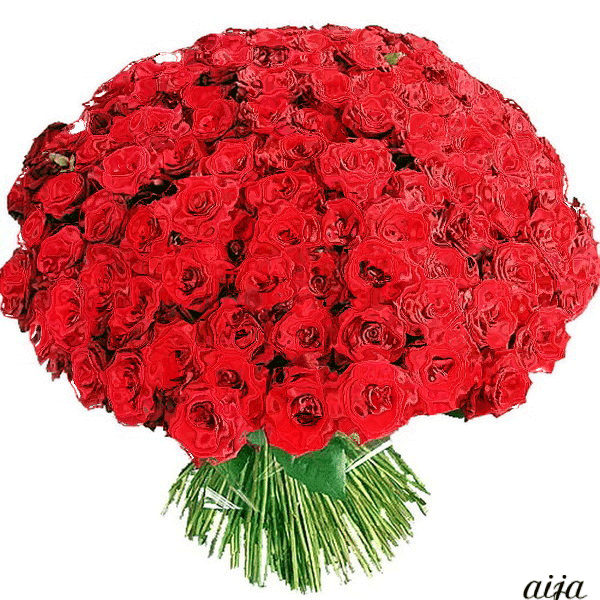 Благодарю за внимание!
20.04.2011
16
55
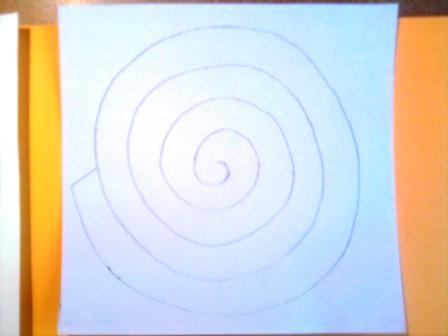 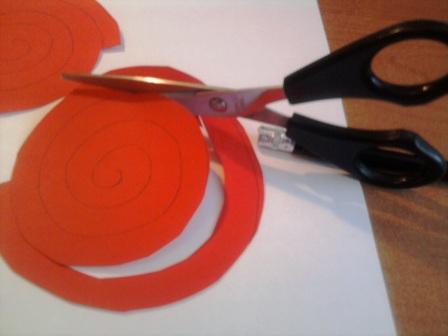 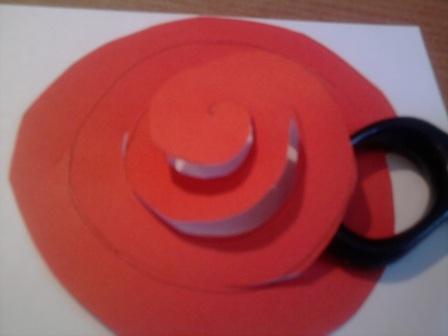 Презентацию «Мастер-класс» подготовила  Мерзлякова Валентина Леонидовна, учитель начальных классов МОУ «СОШ № 87» Ижевска.
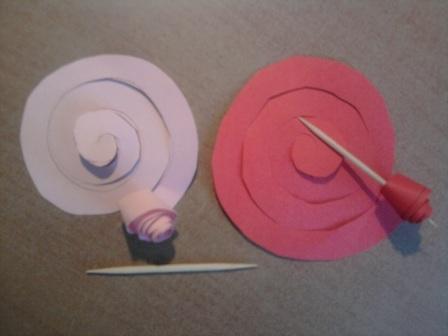 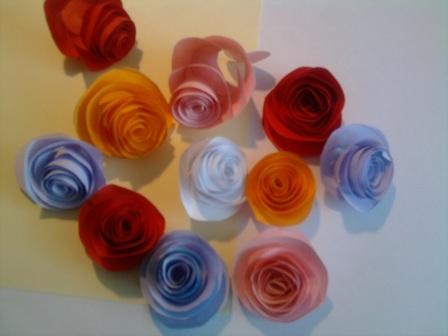 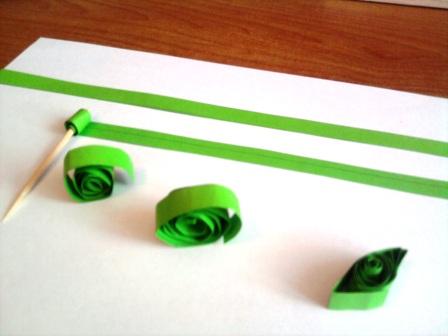 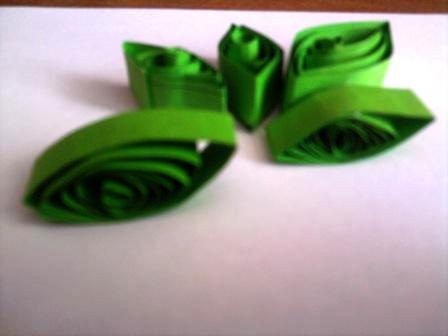 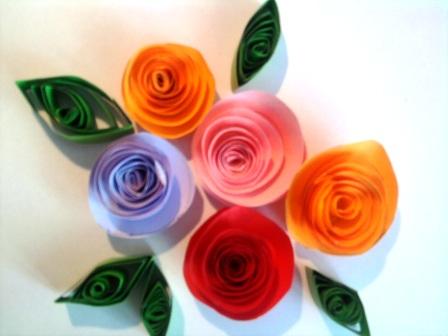 20.04.2011
17